Графічний редактор PhotoFiltre
Малювання та ефекти тексту
Вчитель інформатики КЗ «НСЗШ №9» Виноходов А.А.
Спробуємо створити такий малюнок
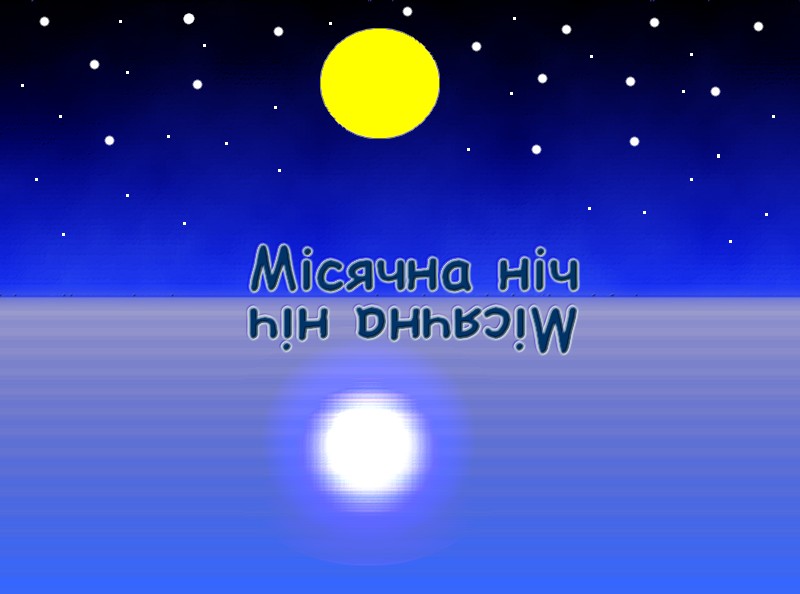 Створимо нове зображення розміром 800 Х 600, білий фон.
Виділимо верхню половину малюнка.
Виконаємо команду: Фильтр – Цветность - Градиент
Обираємо колір 1 чорний, прозорість 100%
Колір 2 синій, прозорість 40%  
Напрям зверху-вниз, та натискаємо «ОК»
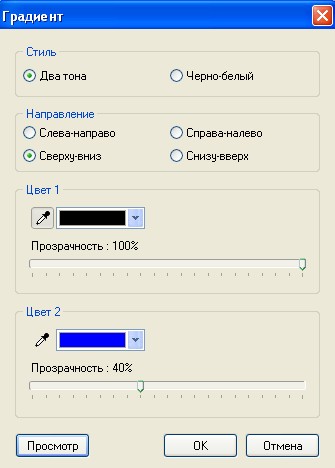 4. Виконуємо  команди: Фильтр - Художественные – Акварель - Метод 1 та  Фильтр Цветность эффект ночи
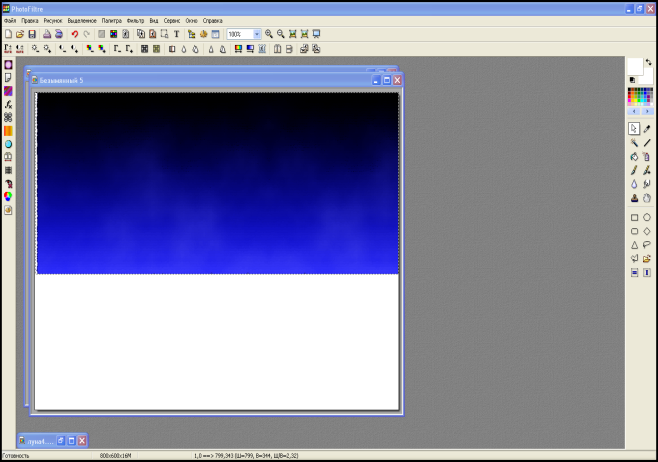 Отримуємо такий малюнок
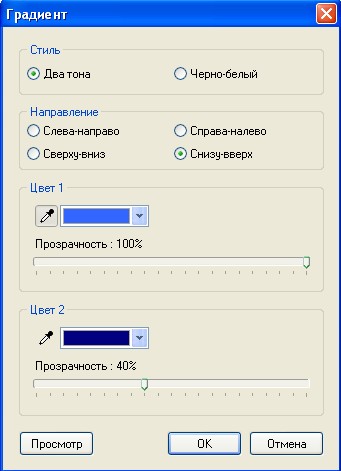 5. Виділяємо нижню частину малюнка. Виконаємо команду: Фильтр – Цветность – Градиент
Обираємо колір 1 світло синій, прозорість 100%
Колір 2 синій, прозорість 40%  
Напрям знизу-верх, та натискаємо «ОК»
6. Виконуємо  команду: Фильтр – Искажение -  Рябь  та обираємо такі параметри: період 10,  амлітуда 12.
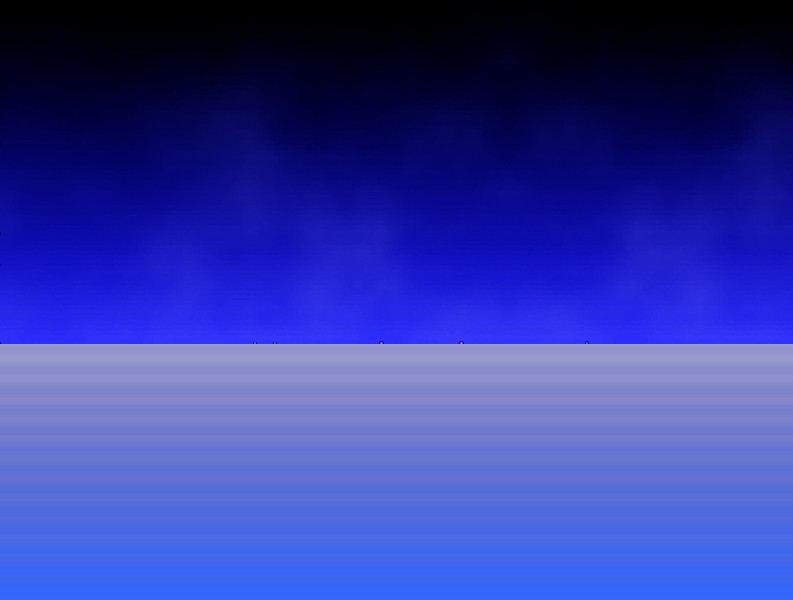 Отримуємо такий малюнок
Виділяємо межу між двома кольорами та виконуємо команду: Фильтр – мягкость – усиленная размытость
7. Обираємо тип виділення «Еліпс», виділяємо в верхній частині малюнка коло, права кнопка «Очистить», обираємо інструмент заливка та заливаємо жовтим кольором.
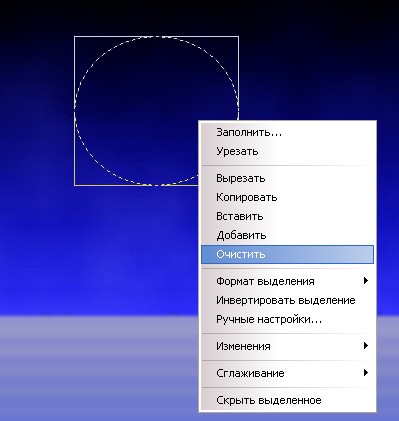 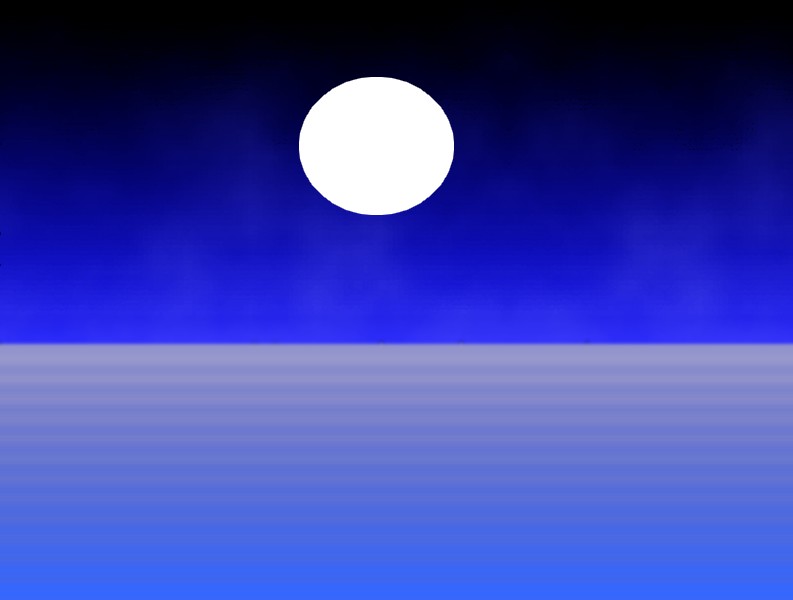 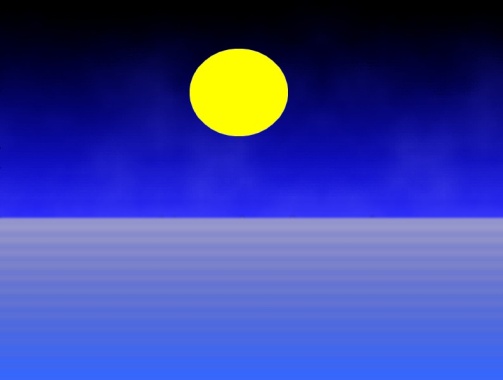 8. Тепер створимо выдображення місяця в воді. Для цього використаємо плагін «Bump mapping».
Виділимо в нижній частині малюнка область в формі кола. Натискаємо кнопку плагіна, потім «ОК».
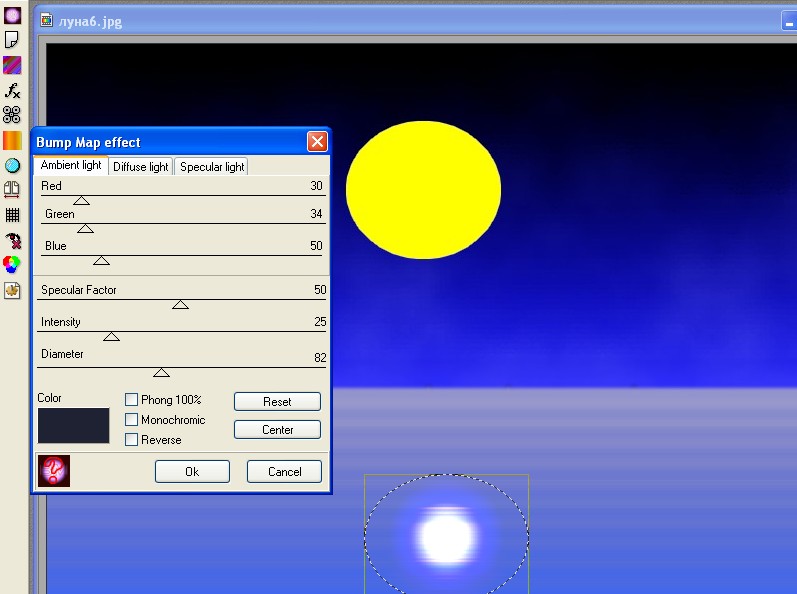 9. Вставляємо текст з наступними параметрами: 
Шрифт Comic sans MS, розмір 44,  темно синій, напівжирний, біла границя, розмитість.
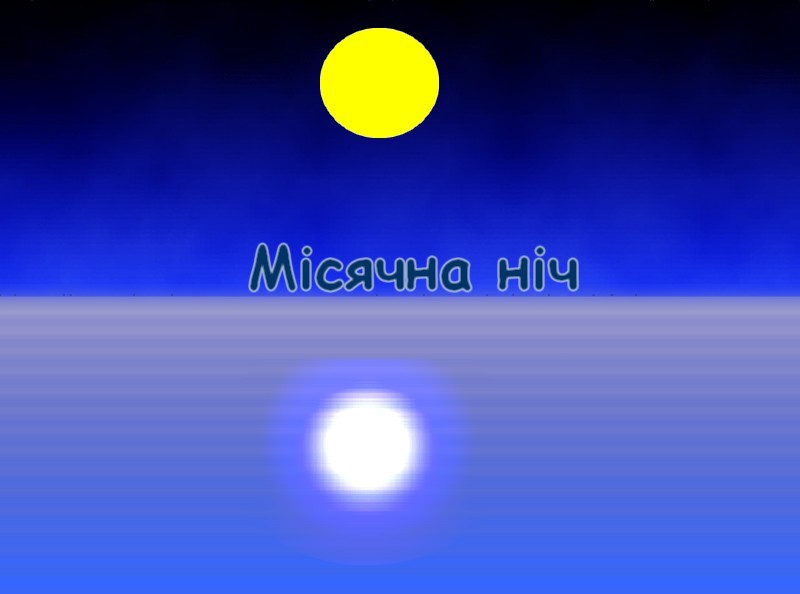 10. Знову вставляємо текст: Шрифт Comic sans MS, розмір 40,  темно синій, напівжирний, біла границя, розмитість.
11. Команда: Правка - Изменения - Поворот на 180
12. Розміщуємо текст під попереднім та затверджуємо його.
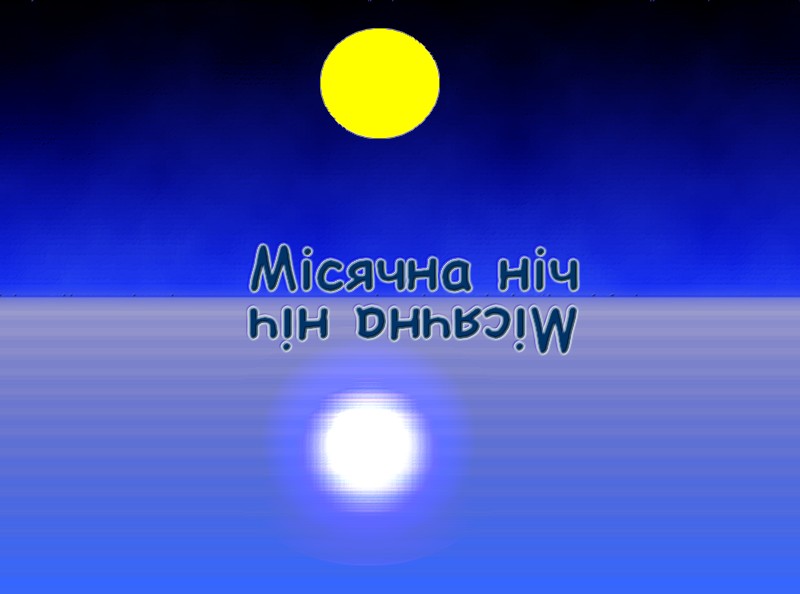 І останнє, використовуючи різні розміри пензля, розставляємо зірки.
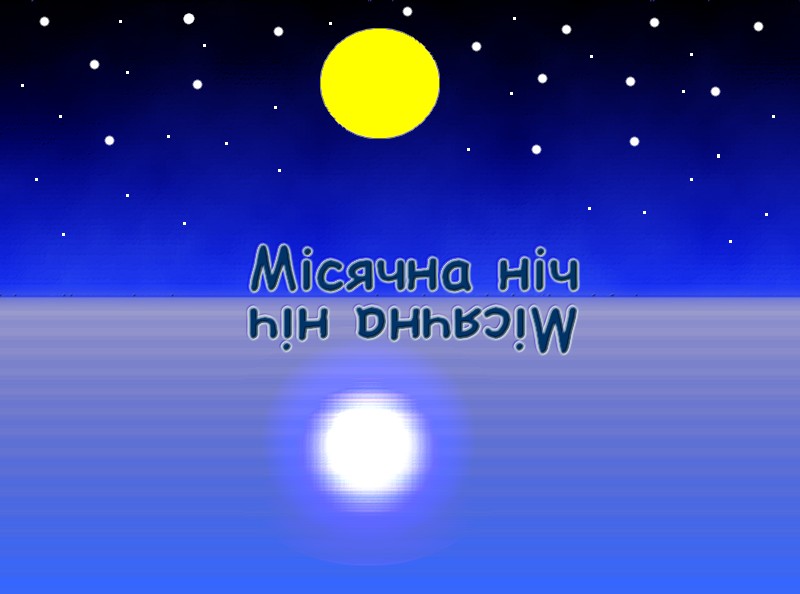